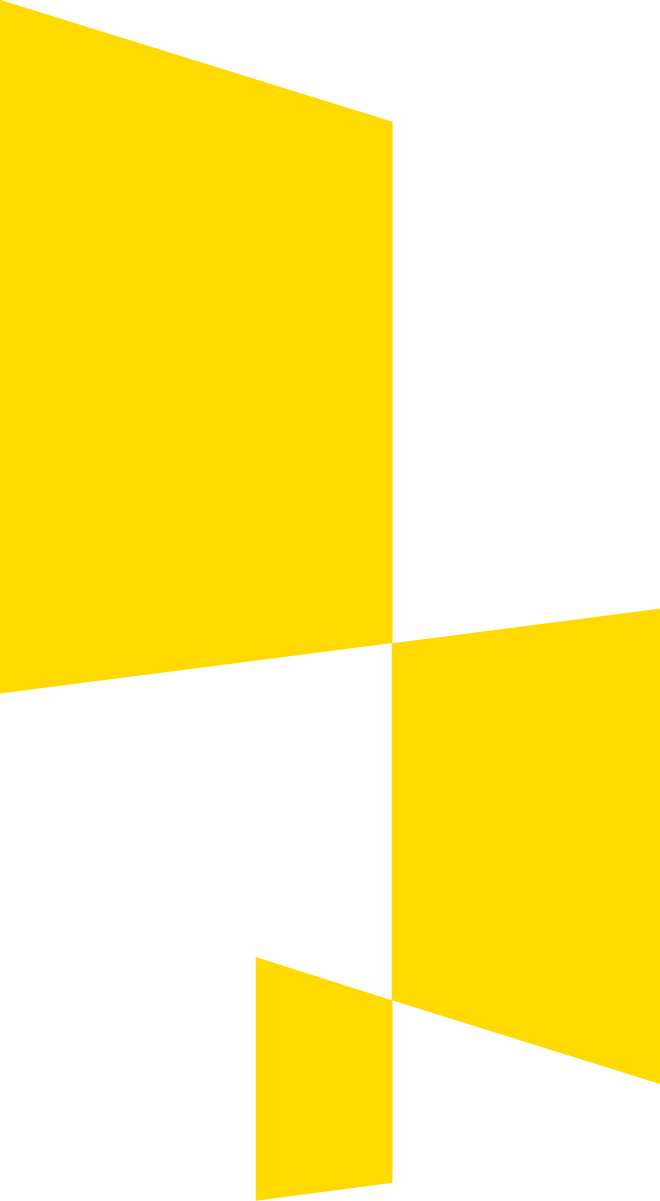 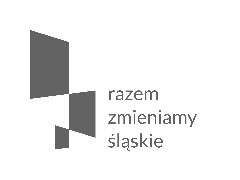 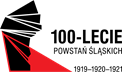 Webinarium 
dot. konkursu z działania 10.1 Infrastruktura ochrony zdrowia, 
typ projektu: Wsparcie zakupu niezbędnego sprzętu i wyposażenia oraz adaptacji pomieszczeń, w tym budowa obiektów kubaturowych w związku z pojawieniem się koronawirusa SARS-CoV-2 na terenie województwa śląskiego
Urząd Marszałkowski Województwa Śląskiego 
Departament Rozwoju Regionalnego i Europejskiego Funduszu Rozwoju Regionalnego
24 kwietnia 2020 r.
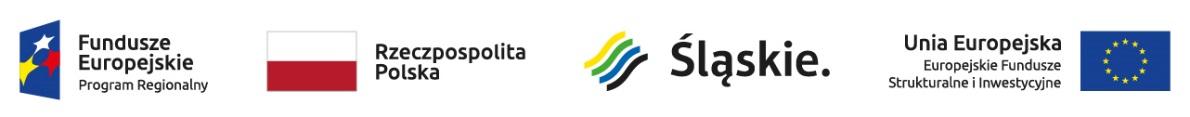 [Speaker Notes: Dzień dobry, 
Miło mi państwa powitać na spotkaniu dot. ogłoszonego w trybie nadzwyczajnym konkursu z działania 10.1 Infrastruktura ochrony zdrowia
Organizatorem i spotkania jest Urząd]
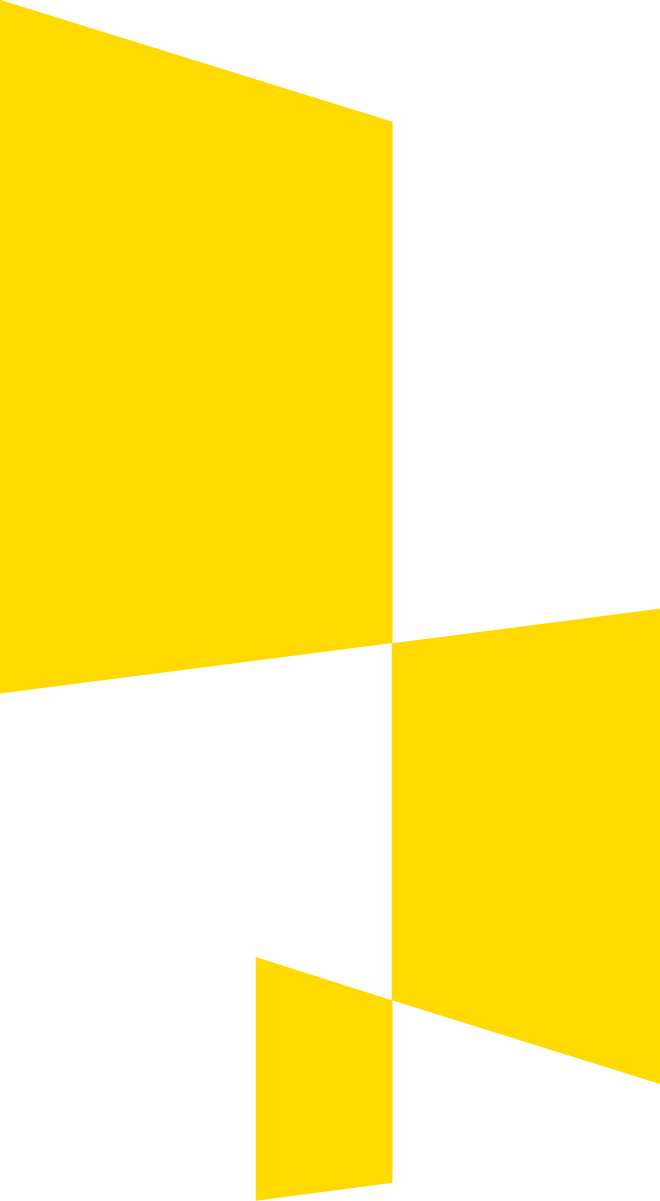 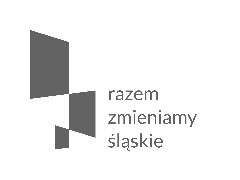 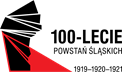 Dziękujemy za punktualne dołączenie do spotkania
Webinar będzie nagrywany
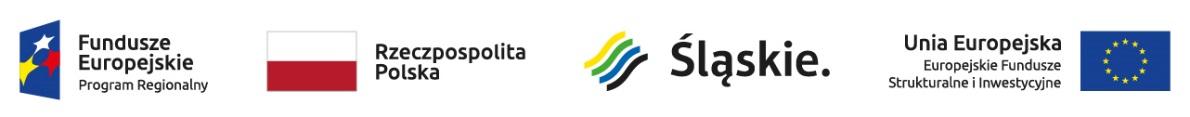 [Speaker Notes: Bardzo dziękuję za punktualne dołączenie do spotkania wszystkim obecnym.
Informuję że to spotkanie będzie nagrywane.]
prowadzący
Iwona Wnuk Departament Rozwoju Regionalnego (RR) - organizacja
Eksperci z Departamentu Europejskiego Funduszu Rozwoju Regionalnego (FR):
Prowadzący:
Justyna Dąbek 
Aleksandra Marciniak-Kleszcz
Izabela Woczka
Wspomagający eksperci przy moderowaniu czatu:
Adriana Gryc (FR)
Ewelina Dziedzina (RR)
Piotr Ryza (FR)
[Speaker Notes: Ja nazywam się … pracuję … Referacie Informacji i promocji RPO WSL  i jestem odpowiedzialna za organizację tego spotkania.  

Szkolenie poprowadzą …. Justyna Dąbek – kierowniczka Referatu Oceny projektów 1, Aleksandra Marciniak-Kleszcz Koordynator w tym referacie oraz Izabela Woczka pracownik referatu.
Wspomagający eksperci to:
Adriana Gryc kierownik Referatu kontraktacji i realizacji projektów 2
Ewelina Dziedzina  pracownik Referatu komunikacji i promocji RPO WSL
Piotr Ryza Kierownik Referatu kontroli projektów]
Zasady spotkania on-line
Wyłącz mikrofon w czasie webinaru (funkcja MUTE).
Korzystaj z czatu, gdy potrzebujesz coś przekazać.
Spotkanie będzie trwało do 3 godzin
Zgłoś chęć zadania pytania, poprzez wpis na czacie „Mam pytanie”
Po spotkaniu wypełnij ankietę on-line.
DOBRA RADA:Przy „blokowaniu się obrazu” w czasie spotkania – wyłącz kamerę – odciążysz łącze.
Materiały po spotkaniu
Wykaz pracowników Departamentu Europejskiego Funduszu Rozwoju Regionalnego do kontaktu ws. projektów  w zakresie:
oceny projektów
kontraktacji i realizacji projektów
składania harmonogramu wniosków o płatność
rozliczania wydatków i wniosków o płatność
kontroli projektów
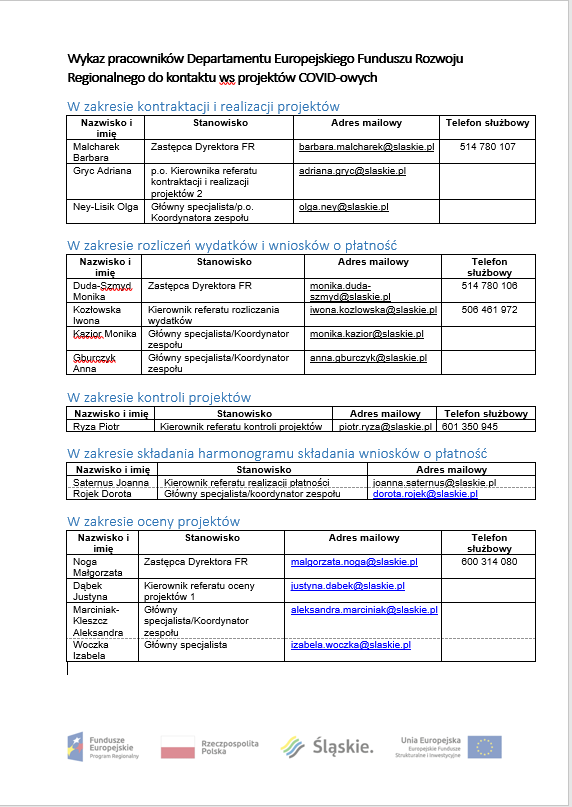 [Speaker Notes: Na koniec spotkania otrzymasz]
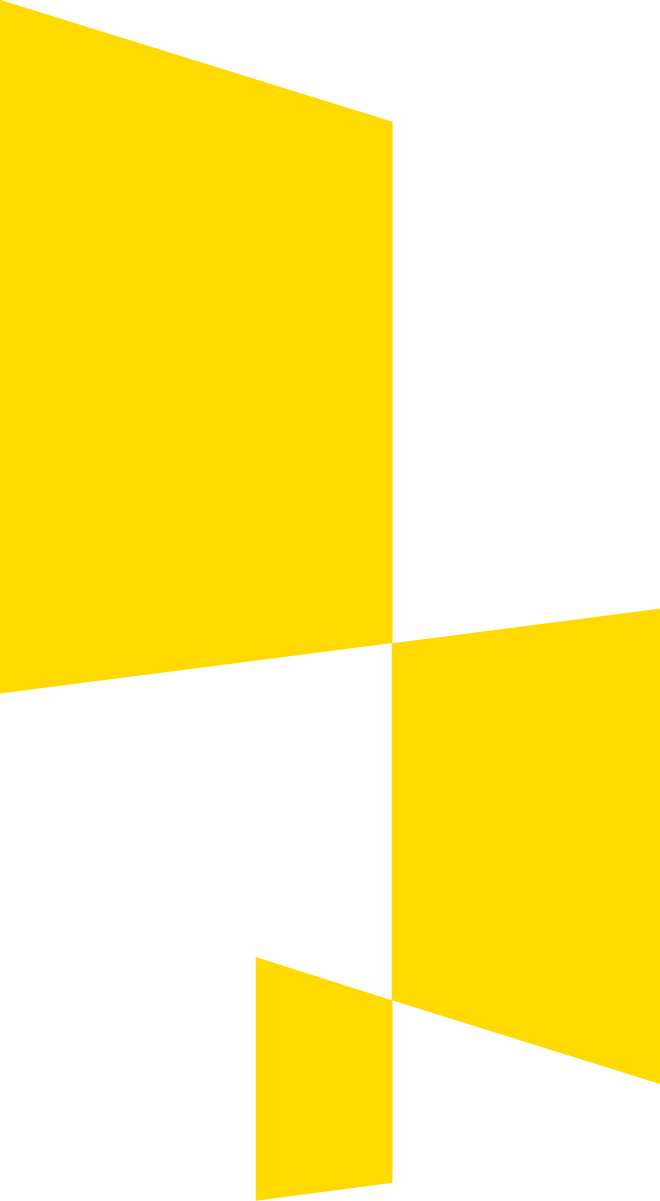 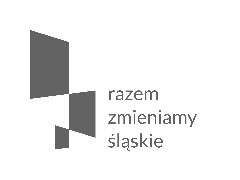 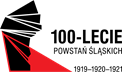 Zaczynamy!
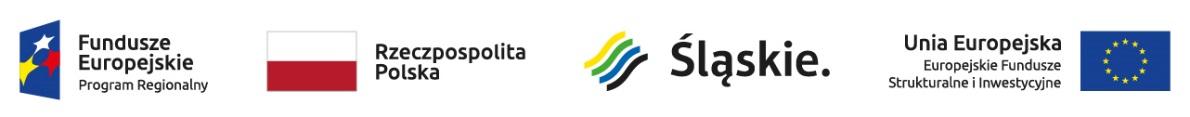 [Speaker Notes: Dziękuję Państwu. Oddaje głos Justynie Kozak która rozpocznie cześć merytoryczną spotkania i liczę, że będzie to dla Państwa dobrze wykorzystany czas.]